TYPES OF FOOD
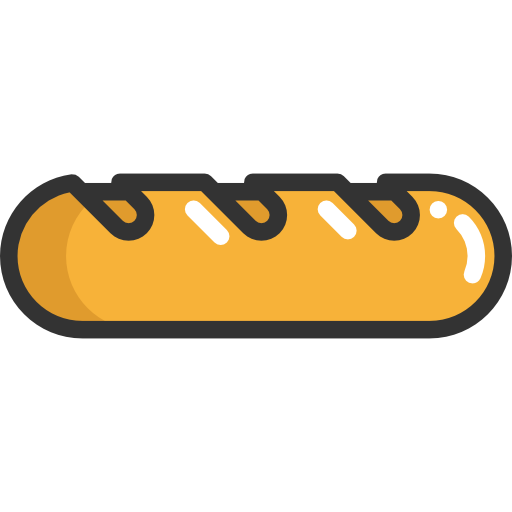 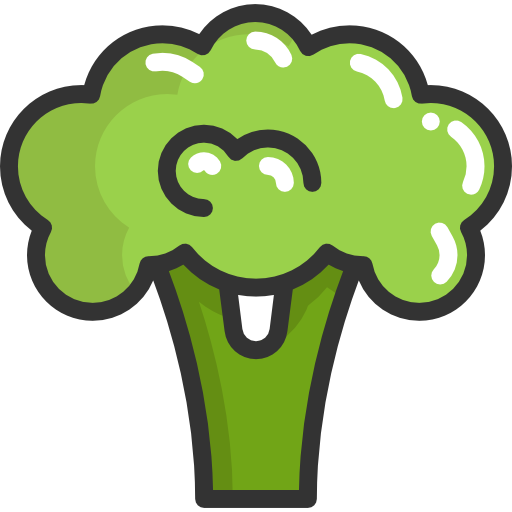 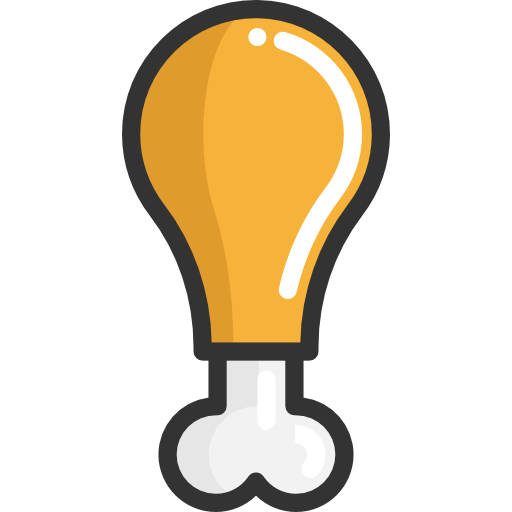 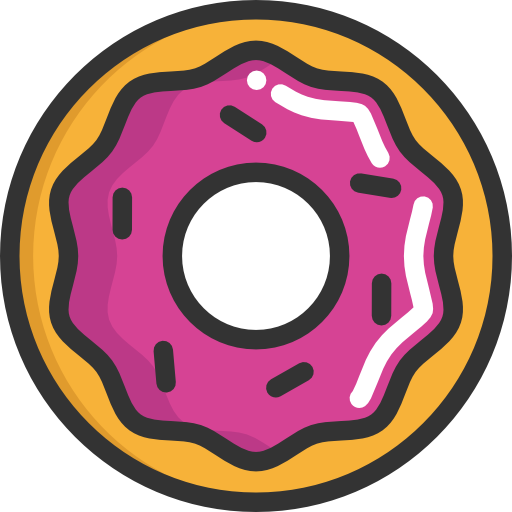 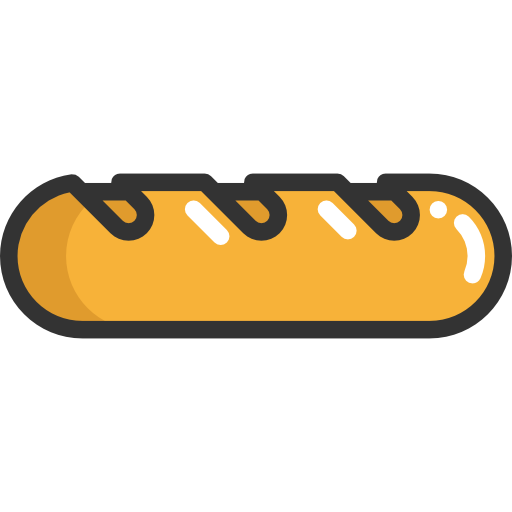 CARBOHYDRATES
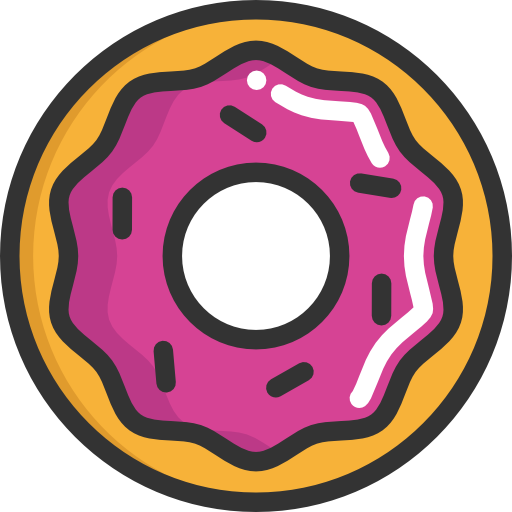 SUGAR
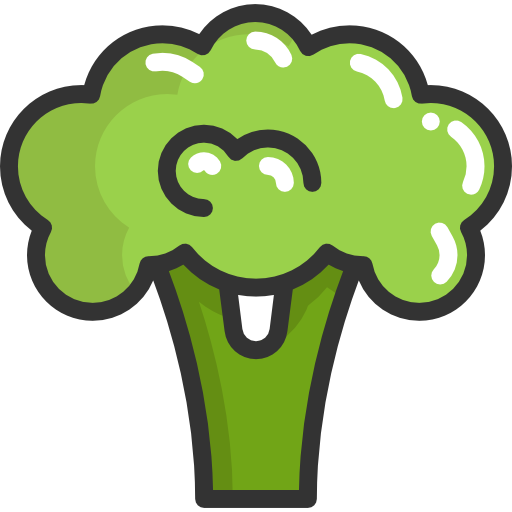 VEGETABLES
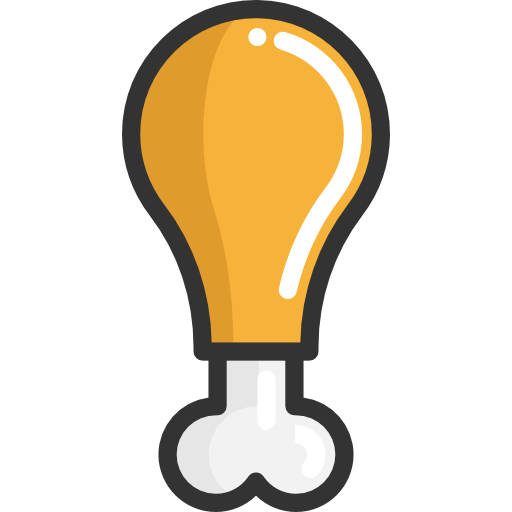 PROTEINS